Salata genellikle çiğ, bazen pişirilmiş sebzelerin karışımından oluşan, genellikle bitki yağları ve asit karışımı soslar, bazen daha koyu kıvamlı soslar ile servis edilen; et, peynir, deniz ürünleri tahıl ve kurubaklagiller, meyveler, kuru meyveler, kuru yemişler ile zenginleştirilebilen genellikle soğuk servis edilen yiyeceklerdir.
Salatalar yılın her mevsiminde aranan ve tercih edilen bir yiyecek türüdür. 
Fakat özellikle sıcak yemeklere alternatif olarak verildikleri yaz mevsiminde çok tercih edilirler.
2
Çok çabuk ve kolay hazırlanabildikleri gibi çok da özenle hazırlanırlar. 

Salatanın asıl hazırlığı ve süslenmesi servisten hemen önce yapılması gerekir.
3
Salata sözcüğü esas olarak bitkileri pişirilmeden yenilebilen yeşil yapraklarına ve gövdesine verilen bir isimdir. 
Ancak günümüzde salata teriminin anlamı çok geniştir. 

İçinde kırmızı et, kümes hayvanları eti, balık, meyve, sebze, tahıl ve tahıl ürünleri gibi tek başına yada başka yiyecek ilaveleriyle bir kombinasyon olarak servis edilen herhangi bir soğuk yemeğe de salata denilmektedir.
4
Sebze salataları 
 Tahıl ve makarnalardan hazırlanan salatalar 
 Kuru baklagillerden hazırlanan salatalar 
 Et ve sakadatlardan hazırlanan salatalar 
Deniz ürünleri ile hazırlanan salatalar 
Uluslar arası salatalar olarak incelenebilir.
Basit salatalarda dikkat edilecek noktalar
Salata yeşillikleri daima çok taze ve gevrek olmalıdır.
Renk ve yapı bakımından kontrast olmalı, tabağa cazip bir şekilde yerleştirilmelidir.
Çok iyi temizlenmelidir. Özellikle yeşillikler yıkandıktan sonra biraz sirke katılmış suda bekletilmelidir, daha sonra kurulanarak çok kısa bir süre nemli bir yerde bekletilmelidir.
Salatalar artistik ve basit bir şekilde sunulmalıdır, böylece içine koyulan çeşitler anlaşılabilir.
6
Doğranmış maydanoz, serpiştirilmiş çok körpe yeşillikler, tere, dilimlenmiş yeşil ve siyah mantar, dilimlenmiş katı pişmiş yumurta vb. salatanın üzerinde kullanılırsa lezzet ve görüntüyü olumlu olarak fazlaca etkiler.

Yeşillikler bıçakla kesilmeden elle parçalanarak hazırlanırlarsa besin değeri kayıpları daha aza indirilmiş olur.
7
Örnekler:

Yeşil salata- green salads-salade verte,

Avokado salads-salade aux avocats,

Pişmiş havuç salatası-cooked carrot salads-salade de carottes cuites,

Elma salatası-apple salads-salade de pommes,

Kereviz salatası-celery salads-salade de celeri,

Beyaz lahana salatası-cole slaw-salade de chou blanc,

Mantar salatası-mashroom salads
8
Düzenlenmiş Salatalar
Bu çeşit salatalar bir veya birkaç çeşit malzemeden hazırlanırlar. 
Çeşitler görülebilecek şekilde, buket yada benzeri şekillerle tabağa yerleştirilirler. 
Servis tabağına yerleştirilirken grupların renk ve şekil yapıları dikkate alınmalıdır. 
Bazıları derin kaselere yerleştirilirler. Kaselere de gruplar halinde yerleştirilmelidir. 
Düzenlemenin göze hoş görünür şekilde olmasına ve uyumlu olmasına dikkat edilmelidir.
9
Örnekler: 

Salad niçoise (salade niçoise),

Lakme salad (salade lakme),


Florida salads (salade florida).
10
Salatanın Mönüdeki Yeri ve Önemi
En çok vitamin ve mineral madde içeren yiyecekler grubuna girerler. Bu nedenle besin değerleri oldukça yüksektir.
11
Salatalar bir porsiyonluk servis yapılabildikleri gibi çok fazla sayıda kişiye sunulmak üzere büyük miktarlarda da hazırlanabilirler.
12
Salatalar menüde şu şekillerde yer alırlar:

İştah açıcı olarak sunulan salatalar

Yemeklerin yanında sunulan salatalar

Asıl yemek olarak sunulan salatalar

Tatlı olarak sunulan salatalar
13
Salata yapımında dikkat edilmesi gereken kurallar
Meyve ve sebzeleri seçerken taze, lekesiz ve temiz olmasına dikkat edilmelidir.

Salata sebzelerinin tazeliğini korumak için hazırlanmadan önce soğuk su içerisinde bekletilmelidir.

Salatada kullanılan gereçleri seçerken birbirlerini tat, renk ve yapı olarak tamamlamalarına dikkat edilmelidir.

Salatanın lezzet ve besin değerini artırmak için yapısına uygun sos kullanılmalıdır.

Salatanın görünüşünün doğal olması sağlanmalıdır.

Fazla abartılı dekorasyonlardan kaçınılmalıdır.

Salatayı süslerken kullanılan gereçlerin yenilebilir olmasına dikkat edilmelidir.

Salata yemek zamanına çok yakın bir sürede hazırlanmalıdır. Eğer bekletilmesi gerekiyorsa soğukta saklanmalıdır ve soğuk tabakta servis yapılmalıdır.
14
Salata Hazırlamada Kullanılan Sebze ve Meyveler
Marul çeşitleri, kıvırcık, endive vb.
Kabak, patlıcan vb..
Salatalık
Havuç
Domates,
Semizotu, ısırgan otu vb.
Yeşil / kırmızı biber kereviz
Renkli dolma biberler
Maydanoz, dereotu
Tere, roka vb.
Enginar, kuşkonmaz, kereviz vb.
Mısır
Şalgam / pancar / turp vb.
Patates
Brokoli, Brüksel lahanası vb.
Ispanak
Taze reyhan, fesleğen, nane vb.
Pırasa
Kuru soğan / yeşil soğan
Limon
Nar taneleri ve suyu
Elma çeşitleri
Portakal, ,greyfurt, turunç vb.
Muz
Armut çeşitleri
Ayva çeşitleri
Hindiba, turp otu vb.
Sarımsak
15
Çiğ Sebze ve Otlarla Yapılan Salatalar
16
Dereotu salatası (samut salatası)
Gereçler

½ kg dereotu
½ çay bardağı zeytinyağı
1 limon, 2 yumurta
½ çay kaşığı tuz
½ çay kaşığı kırmızı biber
5-6 dal maydanoz

	İşlem basamakları

Dereotu ve maydanoz ayıklanır, yıkanır, yumurta katı haşlanır.
Maydanozla dereotu birlikte incecik kıyılarak salata kasesine alınır.
Yağ, limon suyu, tuz ve kırmızı biber, çukur bir kasede iyice karıştırılır.
Katı pişmiş yumurta doğranarak salatanın üzerine yerleştirilir.
Sosuyla birlikte servise alınır.
17
Semizotu salatası
Gereçler

½ kg semizotu
½ çay bardağı zeytinyağı
½ limon suyu
2-3 diş sarımsak
½ çay kaşığı tuz

	İşlem basamakları

Semizotu dal dal ayrılarak servis tabağına alınır.
Sarımsak ezilerek, yağ, limon suyu ve tuzla iyice karıştırılır.
Sosuyla birlikte servise alınır.
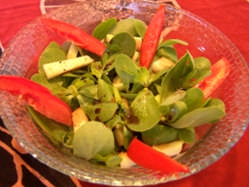 18
Salatalık ve domates salatası
Gereçler

3 orta boy domates
2 orta boy salatalık
3-4 dal yeşil soğan
İstenilen çeşit salata sosu

	İşlem basamakları

Salatalıklar soyularak muntazam dilimler halinde salata tabağının ortasına yerleştirilir.
Domatesler soyularak dilimler halinde salatalığın etrafına düzgünce dizilir.
Yeşil soğan incecik kıyılarak üzerine gezdirilir.
İstenilen salata sosu hazırlanarak birlikte servis yapılır.
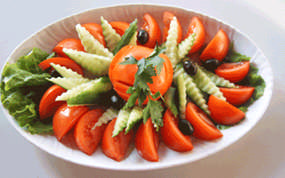 19
Pişmiş Sebzelerle Yapılan Salatalar
20
Pancar salatası
Gereçler
2.5 kg pancar
1 adet yeşil kıvırcık salata
1 demet maydanoz
100 gr ince kıyılmış taze soğan
150 ml vinegrot sos

	İşlem basamakları

Pancarlar yıkanır, haşlanır, soğutulur.
Soğuduktan sonra kabukları soyulur ½ cm-2.5 cm lik batonlar doğranır.
Salata yaprakları ve pancarlardan sonra kıyılmış soğan ve maydanoz serpilir
Vinegrot sosla servis yapılır.
21
Balzamik sirkede dinlendirilmiş sebze potporisi
Gereçler

1 demet pancar yaprağı
1 diş sarımsak
¼ tatlı kaşığı tuz - karabiber
150 g küçük brokoli parçaları
2 havuç - 3 küçük soğan
2 küçük şalgam - 250 g kabak
2 1/2 yemek kaşığı sızma zeytinyağı
6 yemek kaşığı balzamik sirke

İşlem basamakları

Tüm sebzeler ayıklanır ve yıkanır.
Pancar yaprağı kıyılır.
Havuç, kabak ikiye bölüp verev dilimlenir.
Şalgam soyularak zar büyüklükte doğranır.
Brokoli ayıklanarak küçük parçalara ayrılır.
Soğan ve sarımsaklar ince doğranır.
22
3 litre su 1 tatlı kaşığı tuz kaynatılır
Kaynar suda havuçlar 1 dakika pişirilir.
Şalgam ve brokoli ekleyip 2 dakika pişirilir.
Kabaklar ilave edilerek 30 saniye daha pişirilir.
Sebzeler süzülerek soğuk sudan geçirilir, soğuyunca kağıt havluda suları süzülür.
Bu arada ayrı bir tavada yağın 1.5 kaşığı orta ateşte ısıtılarak, soğan ve sarımsak ilavesiyle 2 dakika pişirilir.
Pancar yapraklarına, ¼ tatlı kaşığı tuz ve karabiber eklenir.
Devamlı karıştırarak 7 dakika pişirilir.
Sirke karışıma eklenerek, iyice karıştırılır ve tava ateşten alınır.
Sebzeler salata servis kabına çıkarılarak tavadaki malzeme üstüne dökülür.
Kalan zeytinyağının ve karabiberin ilavesiyle salata iyice harmanlanır.
En az 10 dakika buzdolabında soğuttuktan sonra tekrar harmanlanarak servis yapılır.
23
Meyvelerle Yapılan Salatalar
24
Mimoza salatası
Gereçler:

2 adet portakal
4 adet muz
500 gr yeşil üzüm
3 adet göbek salata
	Sosu :
½ çay bardağı Limonlu krema sosu

	işlem basamakları

Portakal kabuğu beyaz kısmıyla birlikte ve ince iç zarını da alacak şekilde soyulur.
Dilimler zarların arasından kesilerek zarsız portakal dilimleri çıkartılır, çekirdeklerinden temizlenir.
Muzlar soyulup dilimlenir ve kararmaması için üzerine limon suyu dökülür.
Üzümler iriyse ve soyulabiliyorsa kabukları soyulur.
Göbek salata ister yapraklarından ayrılmış olarak, isterse çeyrek parçalar halinde salata tabağına yerleştirilir.
Portakal ve muz dilimleri, üzümlerle birlikte üzerine yerleştirilir.
oSosuyla birlikte servis yapılır.
25
Japon salatası
Gereçler
500 gr domates
500 gr ananas dilimi
3 adet portakal
500 gr elma
3 adet göbek salata
150 ml limonlu krema sos

	İşlem basamakları

Domateslerin kabukları soyularak çekirdekleri çıkartılır, küp şeklinde doğranır.
Portakal kabuğu beyaz kısmıyla birlikte ve ince iç zarını da alarak soyulur, dilimler zarların arasından kesilerek zarsız portakal dilimleri çıkartılır, çekirdeklerinden temizlenir.
Elmanın kabukları soyularak, ananasla aynı boyda küçük küpler halinde doğranır.
Göbek salata ister yapraklarından ayrılmış olarak, isterse çeyrek parçalar halinde salata tabağına yerleştirilir.
Üzerine domates, portakal, ananas, elma dilimleri yerleştirilir, sosuyla servis yapılır.
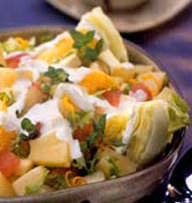 26
Cacıklar
27
Pazı cacığı
Gereçler:

1 kg pazı (pancar yaprağı)
1.5 kg yoğurt
4-5 diş sarımsak
1 çay kaşığı tuz

	İşlem basamakları

Pazı ayıklanıp bol suyla iyice yıkanır.
Bir tencerede kendi suyuyla pişmeye bırakılır.
Yumuşadıktan sonra ateşten alınarak fazla suyu sıkılır ve ince ince doğranır.
Ayrı bir kasede sarımsak ezildikten sonra yoğurt eklenerek iyice karıştırılır.
Pazının üzerine gezdirilerek servis yapılır.
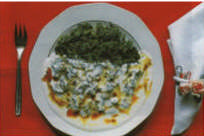 28
Semizotu cacığı
Gereçler

1 kg semizotu (pirpirim)
1.5 kg yoğurt
4-5 diş sarımsak
1 çay kaşığı tuz

	İşlem basamakları

Semizotu ayıklanıp bol suyla iyice yıkanır.
Bir tencerede kendi suyuyla 3-5 dakika pişmeye bırakılır.
Ateşten alınarak fazla suyu sıkılır, soğutulur ve ince doğranır.
Ayrı bir kasede sarımsak ezildikten sonra yoğurt eklenerek iyice karıştırılır.
Pazının üzerine gezdirilerek servis yapılır.
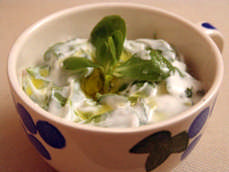 29
Salata Süsleme ve Dizayn
30
İyi hazırlanmış bir salata, mutlaka ve her zaman mükemmel görünümlü, davetkâr, çekici ve canlandırıcı olmalıdır.

	Çekici bir görünümü olmayan bir salata, ne kadar lezzetli olursa olsun, daha ilk bakışta, misafirin ve müşterinin gözünde itibarının yitirir.
31
Dikkat edilmesi gereken en önemli kural; 
Bir salatayı yaparken farklı renklerdeki ve farklı dokulardaki malzemeyi bir araya getirmektir. Böylece renk ve doku zenginliği ortaya çıkar.
32
Salata dört esastan oluşur

Oturduğu, yerleştiği yer-yatağı
Salataların gövdesi, esas kısmı
Salatanın sosu
Salatanın garnitürü
33
Salatanın yatağı: Salataların gövdesini oluşturan genellikle yeşillik ve sebze karışımlarıdır. Genellikle sos ile karıştırılıp tabağa yerleştirilir ve üzerine salatanın diğer unsurları eklenir. 

2. Sos; salatanın lezzetini ve besleyici değerine arttıran, kullanılan gıdaların üzerinde durabilecek kadar katılığa sahip karışımlardır. Kullanılacak sebze ve ana unsura göre sos seçimi yapılmalıdır. 

3. Ana unsur: genellikle salataya ismini veren, salata yatağı üzerine yerleştirilen diğer gıda ve gıdalardır. (somon füme salatasının somon fümesi, ızgara tavuk salatasının ızgara tavuğu gibi) 

4. Garnitürler, tamamlayıcılar: Salatanın tüm unsurları ile uyumlu olacak, salatayı görünüş ve lezzet olarak yükseltecek her türlü gıda bu grupta yer alır. Kullanım miktarları ana unsurdan daha azdır. (salatayı tamamlayan kuru meyveler, yaş meyveler, sebzeler, taze baharatlar, turşular, kuru yemişler, vb)
TAHIL VE MAKARNALARLAHAZIRLANAN SALATALAR
35
Limonlu ve Elmalı Kısır
Gereçler

700 g bulgur 
3 adet  (0rta boy) ekşi elma
300 g kuru soğan
500 g domates
1 demet maydanoz
1 demet taze soğan
1 demet taze nane
2 çay kaşığı acı kır. toz biber
200 g zeytinyağı
2 limon suyu
1 çay kaşığı tuz
36
İşlem basamakları

Soğan ayıklanır, yıkanır ve çok ince kıyılır.
Nane, maydanoz ve taze soğan da ayıklanıp yıkandıktan sonra çok ince kıyılır.
Elmaların kabukları soyularak küçük küpler hâlinde doğranır.
Domatesin kabukları soyulur, çekirdekleri alınır ve zar büyüklüğünde doğranır.
Bu arada bulgur ıslatılarak 1 saat bekletilir, iyice suyu sıkılarak kabına alınır.
Bulgurun içine, soğan, tuz katılarak elle ezerek karıştırılır.
Diğer sebzeleri ve baharatları ilave ederek tekrar karıştırılır.
Zeytinyağı ve limon suyu eklenerek karıştırılır.
Servis tabağına yeşil salata yaprağının üzerine alınır.
Limon ve elma dilimleriyle süslenir.
37
Tavuklu Makarna Salatası
Gereçler

1 su bardağı makarna
1 su bardağı havuç rendesi
1 su bardağı haşlanmış mısır
1 su bardağı mayonez
3-4 diş sarımsak, tuz.
6-7 yemek kaşığı bezelye konservesi
1/2 demet dereotu
1 adet tavuk bonfile
		İşlem basamakları

Makarnayı tuzlu kaynar suda haşlayıp süzülür, soğumaya bırakılır.
Tavuğu az su ile haşlayıp, minik parçalara bölünür.
Mayonezden 3 yemek kaşığı süslemek için ayırılır ve kalanı bir kaseye alınır.
İçine dövülmüş sarımsak, rende havuç, mısır, kıyılmış dereotu, tavuk, bezelye ekleyip karıştırılır.
Soğuyan makarnalar ilave edilir.
Karıştırıp servis tabağına alınır. Üzerini süsleyip servis yapılır.
38
Pirinç Salatası
Gereçler

100 g pilavlık pirinç
500 g basmati pirinç
10 adet kiraz domates
250 g haşlanmış iç bezelye/konserve
1 kutu konserve mini mısır
½ çay kaşığı beyaz biber
150 ml vinegrot sos
1 çay kaşığı tuz

		İşlem basamakları

Pirinçle haşlanır ve suyu süzdürülür derin bir kaba alınarak karıştırılır.
Domates-mısır ve bezelyeler eklenir.
Kalan malzemeler pirinçlere eklenir.
Salata servis tabağına alınarak süslenir.
39
Bulgurlu Bahar Salatası
Gereçler

2 su bardağı pilavlık bulgur
3 orta boy havuç
2 orta boy domates
2 orta boy salatalık
6 orta boy yeşil biber
8 orta boy yeşil soğan
1 demet dereotu
1 su bardağı zeytinyağı
3.5 su bardağı su
3 tatlı kaşığı tuz

		İşlem basamakları

 Sebzeler ayıklanır, yıkanır, doğranır
Domatesler soyularak zar şeklinde doğranır.
Havuçlar soyulur ve rendelenir.
Havuçlar yağla biraz kavrularak su eklenir ve kaynatılır.
Su kaynayınca bulgur ve tuz eklenir suyunu çekene kadar pişirilir.
Tüm gereçler soğuyan pilava eklenir
Karıştıralar servis tabağına alınır.
40